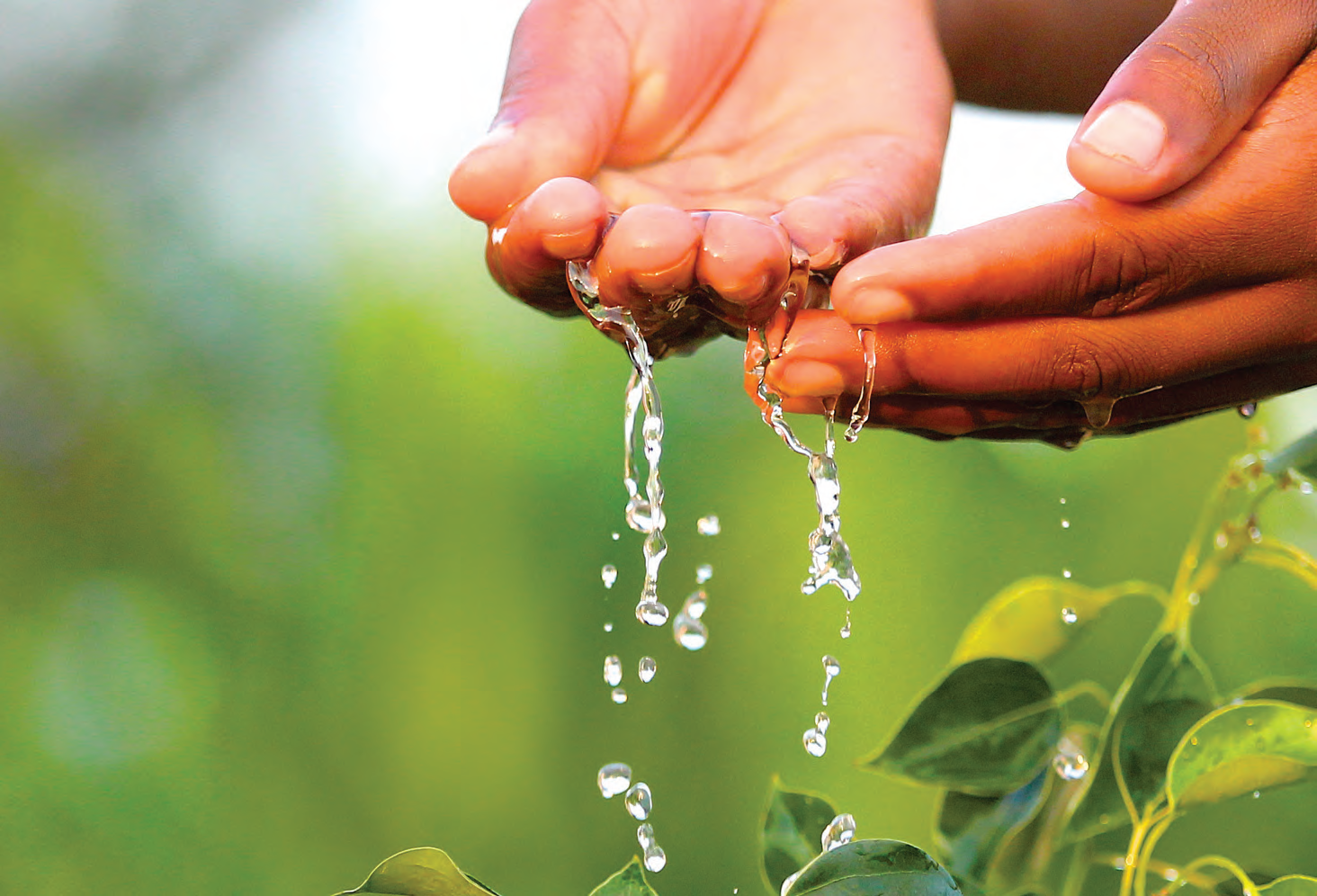 Work Programme
2016/17
Planet
People
Prosperity
Statistics A Conduit of Trust
         Pali Lehohla
Outline of the Presentation
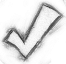 Transforming delivery of statistics: Empowering society through KNOWLEDGE

Mandate of Official Statistics as a Knowledge System

Prerequisite for a conduit of Trust: Legislative Review and Reform

Looking ahead at the 18 projects

Risks to the system
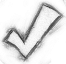 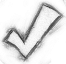 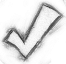 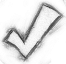 2
Poverty headcount by municipality – 2001-2011 (SAMPI)
Mapping the poverty headcount by MunicipalityEastern Cape – 2001-2011 (SAMPI)
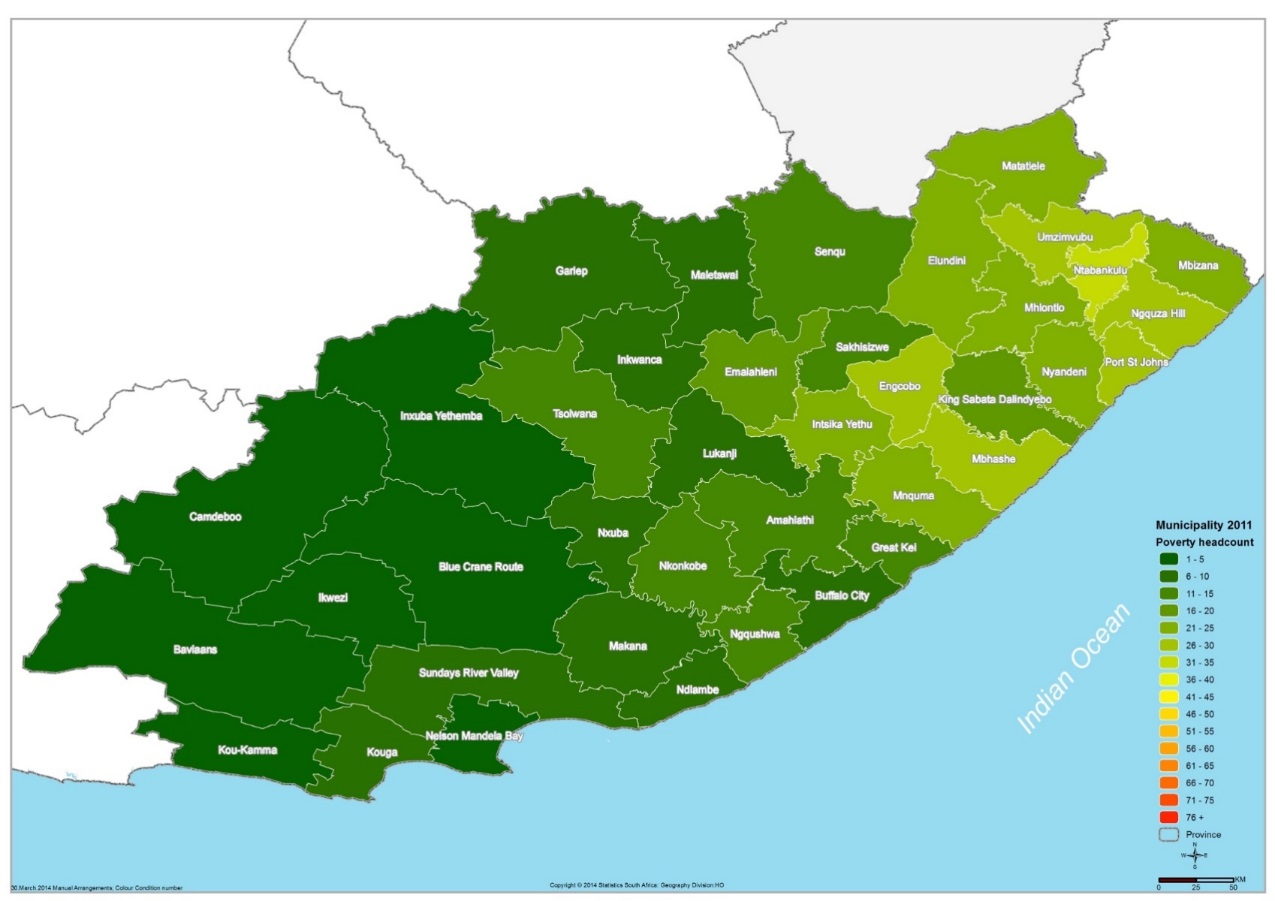 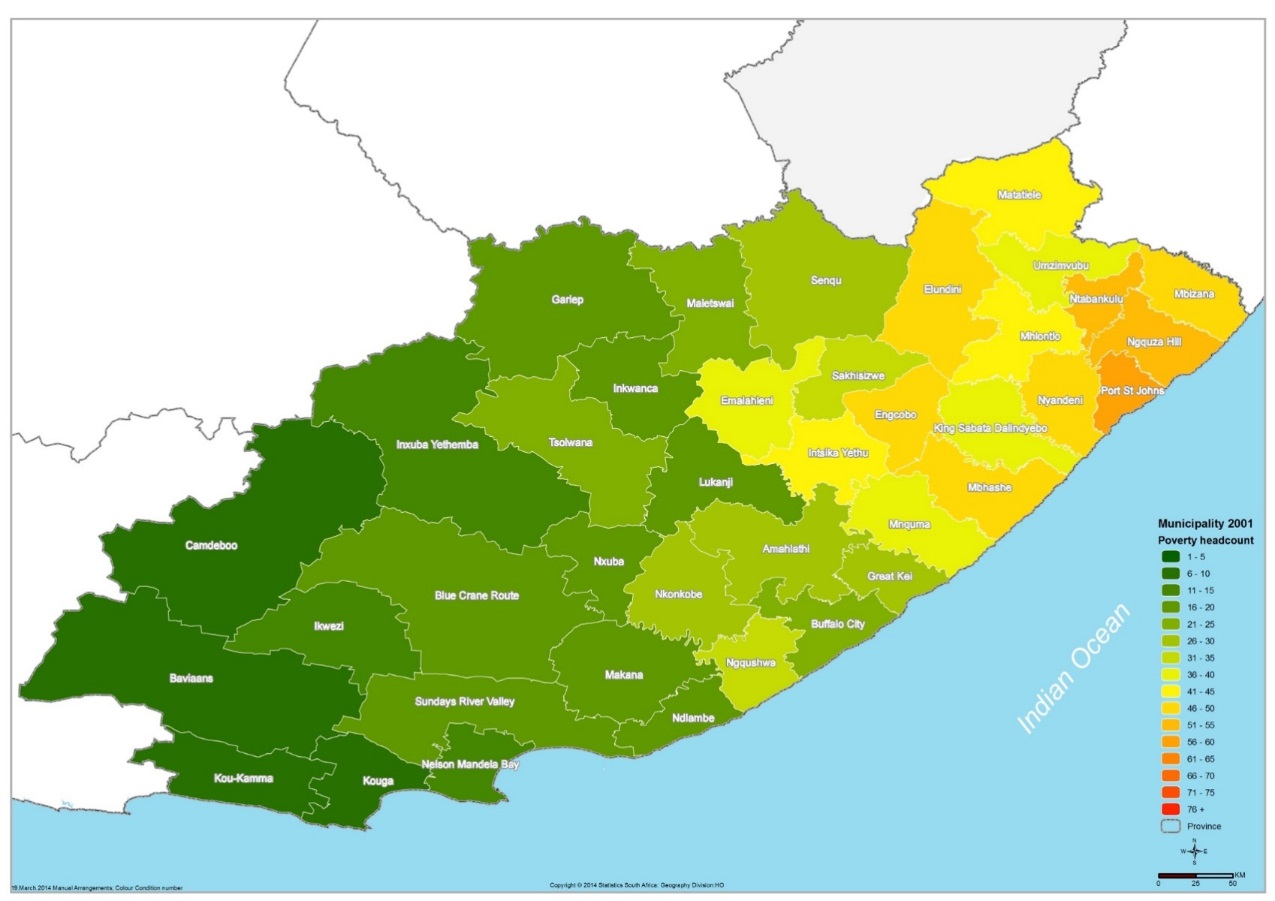 3
Poverty headcount by municipality – 2001-2011 (SAMPI)
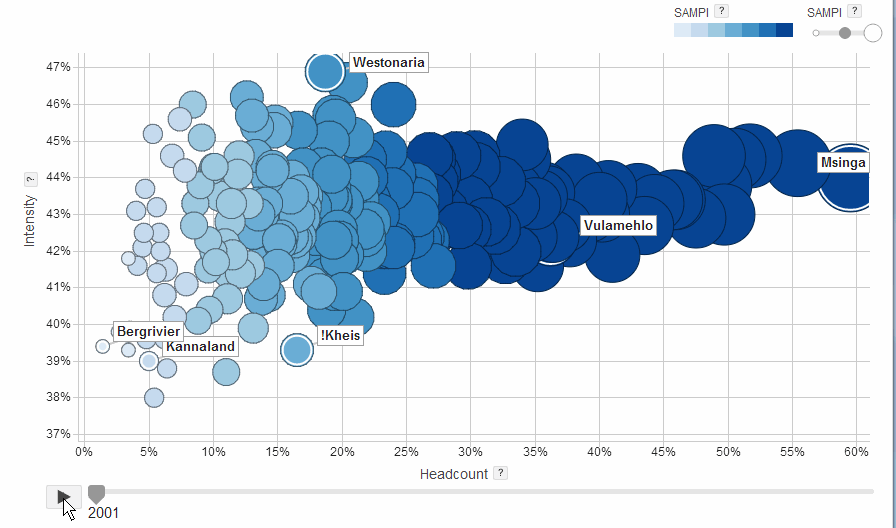 4
Poverty headcount by municipality – 2001-2011 (SAMPI)
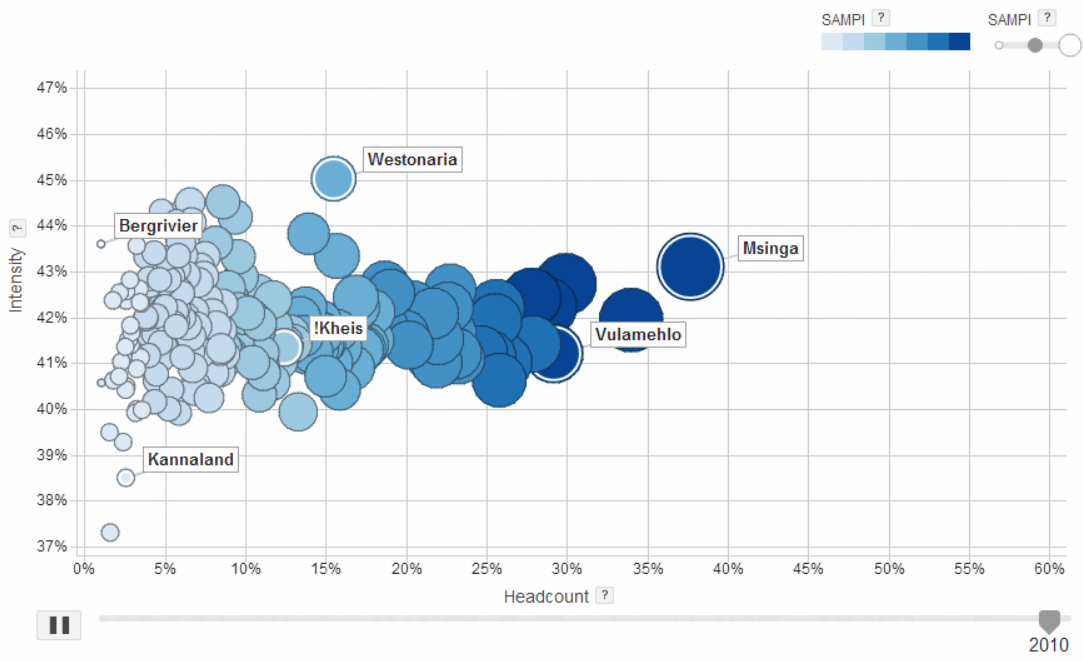 5
Education Legotla
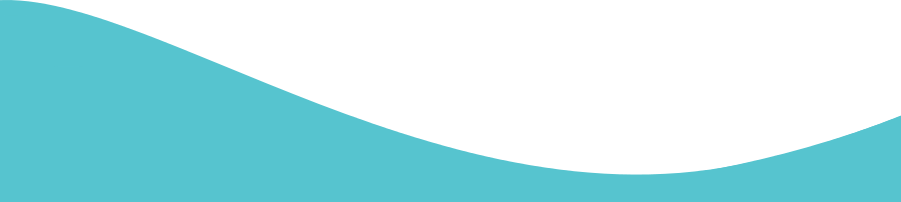 On average, a woman will give birth to
Fertility has declined from an average of 2,79 children per woman in 2002 to 2,57 children per woman in 2014
2,57 
children
Provided that current fertility behavior prevails
Source: MYPE, 2014
6
Education Legotla
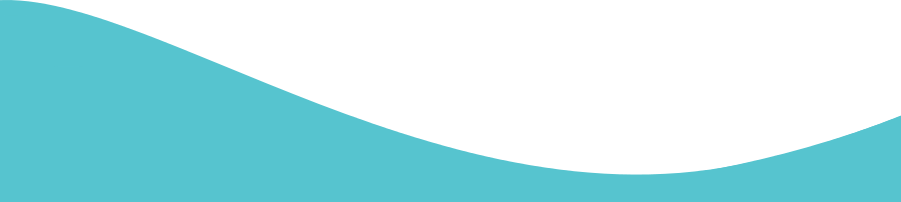 24,4
Fertility (births) have shown a decline since 2002
2,79
22,4
Total Fertility Rate (TFR)
Crude Birth Rate
2,57
7
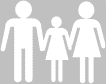 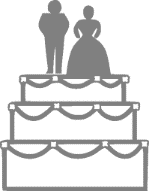 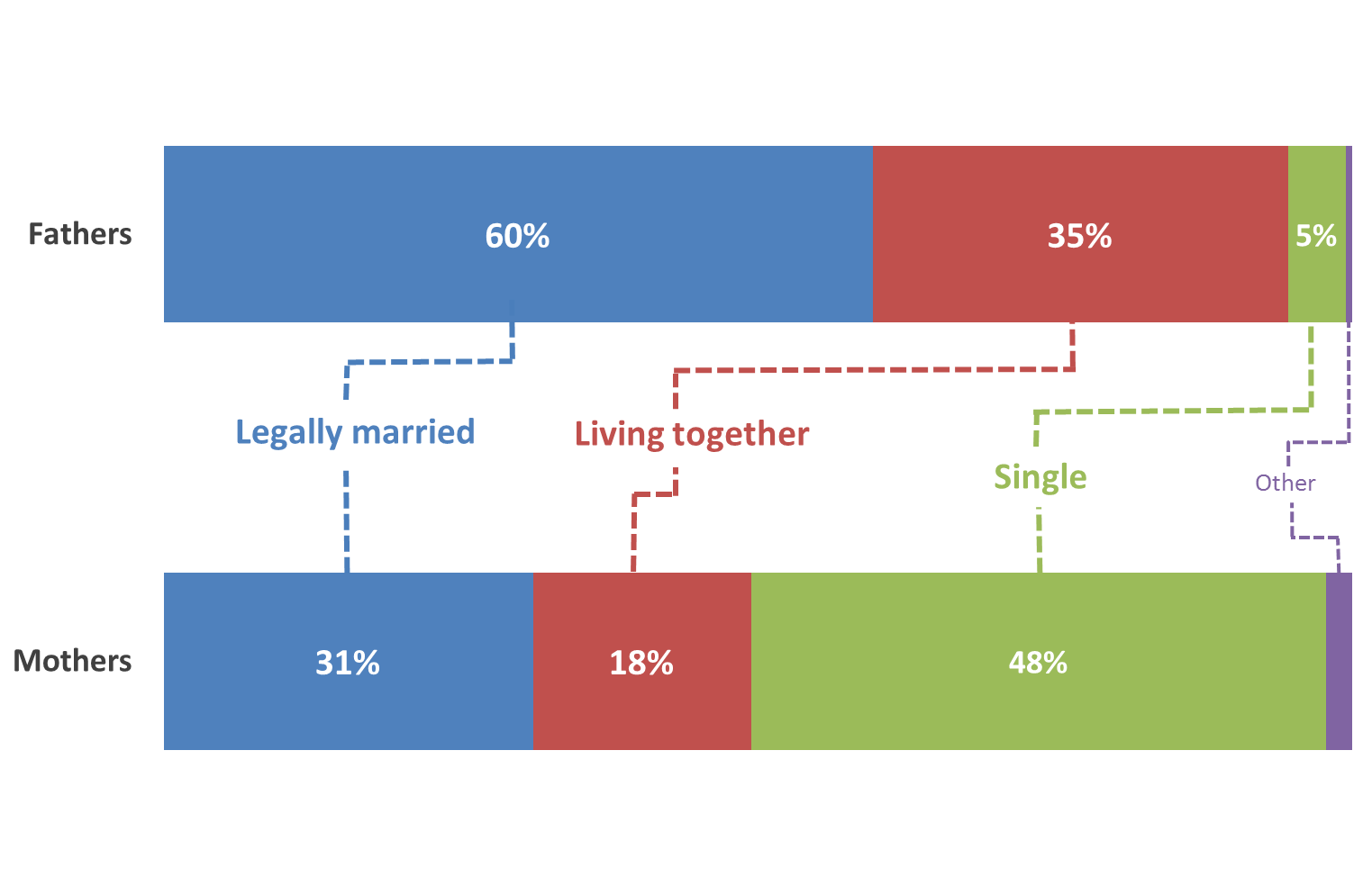 Marital status of mothers and fathers
Almost half of all mothers in South Africa are single
8
Education Legotla
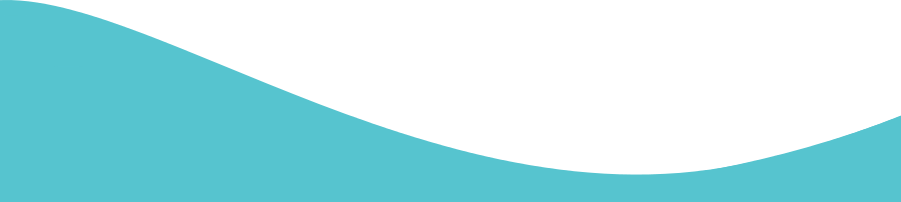 Black and Coloured population fair poorly irrespective of the school quintile they attend suggesting that racial correlates are at play
Source: DBE 2014
9
Education Legotla
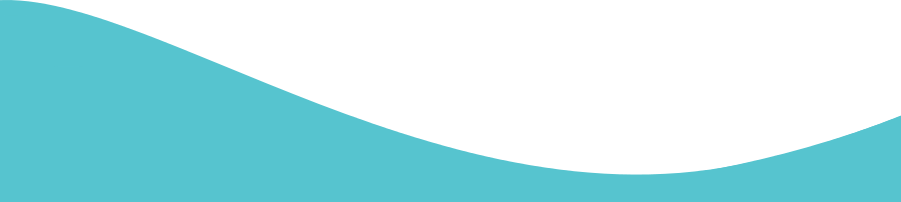 Amongst females as well Black and Coloured population fair poorly irrespective of the school quintile they attend suggesting that racial correlates are at play
Source: DBE 2014
Gender gap between black African males and female who studied physical science and achieved a bachelor’s pass narrowest amongst those in low quintiles
10
White
The alarming evidence points  to regressive proportions in Bachelor’s completion rates amongst Blacks
Indian/Asian
Black African
Coloured
12
Education Legotla
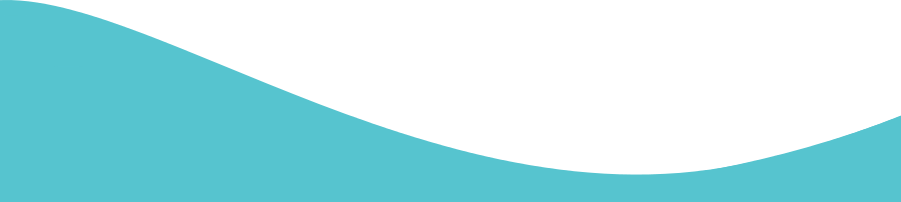 Percentage of workers in each age group who are skilled (managers, professionals, technicians)
There were much weaker gains in the black African group for all ages
1994
2014
The percentage of workers in skilled occupations increased in all age and all race groups, except for black Africans aged 25-34, which decreased
13
Ownership of housing by Age Group Across Time
14
Value of property owned by race
15
Education Legotla
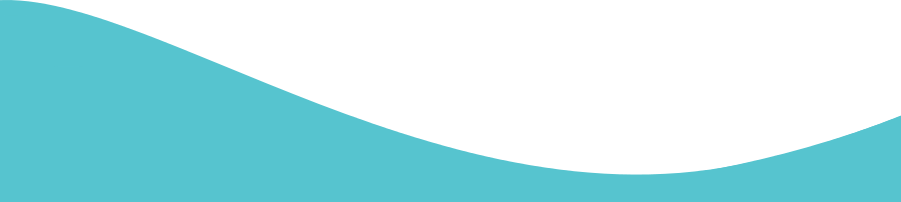 Economic activity
Poverty drivers in South Africa are multidimensional
Living standard
Unemployment rate
Unemployment is now the major driver of poverty in the country
Education
Health
16
KZN Citizens Priority 
Areas by population group
!
For All Population Groups Job Creation is the Main Priority
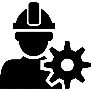 #1
#2
#3
Black African
#1      Job Creation
Provision Housing
Provision Housing
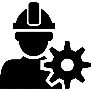 #1
#2
#3
Coloured
#1      Job Creation
Education & skills Development
Poverty eradication
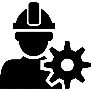 #1
#2
#3
Indian/
Asian
#1      Job Creation
Crime prevention
Fighting corruption
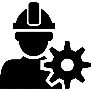 #1
#2
#3
White
#1      Job Creation
Poverty eradication
Fighting corruption
17
18
Fundamental Principles of Official Statistics
(United Nations adopted 10 principles)
Statistics Act (Act 6 of 1999)
    Statistical production
    Statistical coordination
African Charter on Statistics
(African Union adopted 6 principles)
Mandate for Official Statistics as a Knowledge System
Continental
National
Global
19
Policy and Statistics
Policy Agenda:  SDGs
(Sustainable development Goals)
Policy Agenda:  Vision 2063
(African Integration 
Agenda: 
Long term perspective of Africa’s development)
Policy Agenda:  NDP
(National Development 
Plan: 
Long-term perspective of SA’s development)
Continental
National
Global
20
Policy, Statistics and decision-making
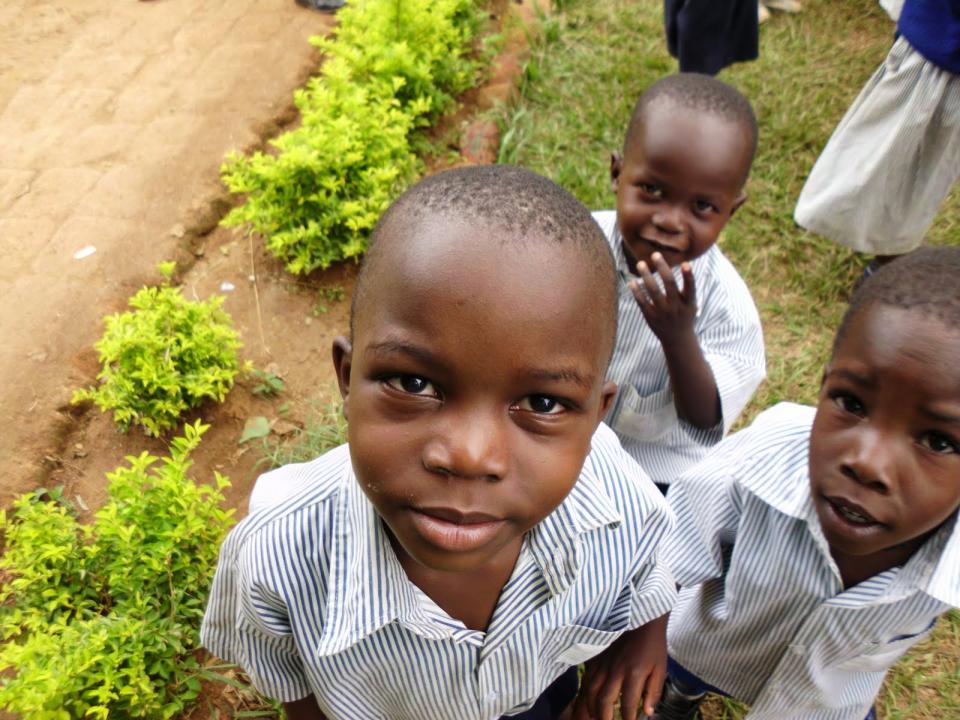 For USE in

Planning
(baseline information for NDP)

Monitoring & Evaluation
(measuring development and impact)

Policy development
(increasing rationale for making 
decisions for better policies)

Decision-making
(decision making in government, 
subnational, business & the public)
Increased knowledge, understanding and use by the 
leadership, citizens and state
The Knowledge Society and 
Official Statistics
Knowledge Society: 
Is a well informed Society in fact, that should become increasingly          
   better informed
In a complete knowledge society, all the knowledge of the world will be:
available to everyone
available everywhere
available simultaneously
available freely
Pre-conditions
Non-technological infrastructure should first be upgraded 
Literacy 
Promotion of use
Promotion of access
Basic freedoms
22
Forms of  Knowledge
Knowledge as information

  Semantic form and irrespective of empirical validity or pragmatic 
    relevance

Knowledge as understanding

  Scientific knowledge as opposed to trivia in entertainment even amateur
   epistemology & public relations maneuvers

Knowledge as insight, competence and authority

  selected, activated and applied: implying applying specific rules of 
    preference and creating added value (Bhor & Einstein)
23
Cognitive Map of the knowledge society
as an aid to orientation
Academic
Private
Commercial
Serious
Nonacademic
Public
Noncommercial
Light hearted
Technological
Historical world of experience
Cultural & natural
Electronic world of networks
24
Cognitive Map of the knowledge society
For Official Statistics
Serious
Nonacademic
Public
Noncommercial
Technological
Electronic world of networks
25
Social Division of knowledge 
from an official statistics perspective
Utilization
Research &
Science
Processing
Documentation
Distribution
Social Division of knowledge 
from an academia perspective
Research &
Science
Processing
Documentation
Distribution
Utilization
26
Order Policy of Knowledge & the Need
For Separation
Knowledge
Ideas
Theory
Knowledge 
institutions
Independence
Disinterested
handling
(ideological)
Freely
accessible
Exoneration
from actions
Property
Interests
Practice
Government
27
Positive Contributions of 
Official  Statistics

  Basic information on society
  Informational service as arise
    from legal rulings
  Raising information levels for
    the information society
  Provides orientation aids
  Supplement other info services
  Knowledge base for counter
    information
  Statistical advice for 
    government
Knowledge Deficits of 
Official Statistics

  Unavoidable knowledge gaps
    e.g. the future
  Intentional ignorance e.g. where 
    there should be stats but none exist
   Limited partial knowledge
   Legalised knowledge errors e.g,
     definitions & standards poverty
    Inherent limits of statistical
      information: By its nature it can’t 
      deliver insights
28
Competency Profile & Risk 
Management

No insight understanding intervention

Insight understanding no intervention

Understanding no insight  intervention
Insight intervention no understanding

Insight understanding no intervention
insight understanding & intervention
Handlers of information &
Risk Profile

Blind (mailman not allowed to read)

Discreet (butler knows but no comment)

Anonymous (statistician notes mass data)

Mechanical (politicians)

Participatory (scientist excited by theory)

Interventionist (knowledge = power)
29
What Makes Statistics Useful
Nonacademic
Purposive
Serious
Resolve Life
Problems
Noncommercial
Legal monopoly
Public
Accessible
Electronic world of networks
Technological
Adaptable
portable
Can be
Managed in a virtual world
30
Statistics Act
Outlines the relationship amongst institutions
President appoints the Statistician-General
Political responsibility
Approval of Work Programme
Accountability
Appointment 
Advice-Accountability
Safeguards official statistics
Administers Statistics Act
Consultation
Advice-Accountability
Inter-dependance
31
Statistical Production System
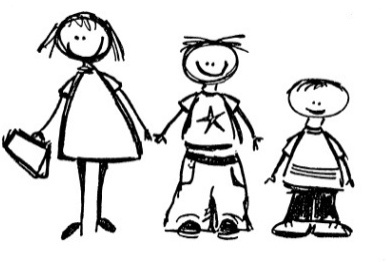 Line Ministries
Official Statistics
Impact
Input
Process
Output
Outcome
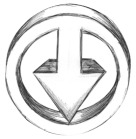 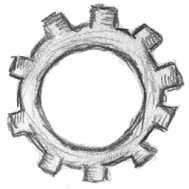 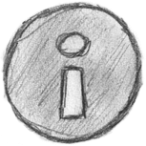 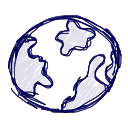 Policy analysis
Registers/Administrative records
Surveys
Research
Sector statistics
Stats SA
32
[Speaker Notes: (a) Inputs: all the resources that contribute to the production and delivery of outputs. Inputs are “what we use to do the work”. They include finances, personnel, equipment and buildings.
(b) Activities: the processes or actions that use a range of inputs to produce the desired outputs and ultimately outcomes. In essence, activities describe “what we do”.
(c) Outputs: the final products, or goods and services produced for delivery. Outputs may be defined as “what we produce or deliver”.
(d) Outcomes: the medium-term results for specific beneficiaries that are the consequence of achieving specific outputs. Outcomes should relate clearly to an institution’s strategic goals and objectives set out in its plans. Outcomes are “what we wish to achieve”.
(e) Impacts: the results of achieving specific outcomes, such as reducing poverty and creating jobs.]
The objective of  a functioning SANSS is to address the
Information gap
Quality gap
Capacity gap
Came to the realisation that the 3 gaps cannot be adequately addressed unless there existed an enabling legal environment
33
[Speaker Notes: (a) Inputs: all the resources that contribute to the production and delivery of outputs. Inputs are “what we use to do the work”. They include finances, personnel, equipment and buildings.
(b) Activities: the processes or actions that use a range of inputs to produce the desired outputs and ultimately outcomes. In essence, activities describe “what we do”.
(c) Outputs: the final products, or goods and services produced for delivery. Outputs may be defined as “what we produce or deliver”.
(d) Outcomes: the medium-term results for specific beneficiaries that are the consequence of achieving specific outputs. Outcomes should relate clearly to an institution’s strategic goals and objectives set out in its plans. Outcomes are “what we wish to achieve”.
(e) Impacts: the results of achieving specific outcomes, such as reducing poverty and creating jobs.]
Pre-requisite for a Conduit of trust: 
Legislative Review and Reform
Purpose of Amendments:  To strengthen statistical production and coordination of the national statistics system
34
[Speaker Notes: (a) Inputs: all the resources that contribute to the production and delivery of outputs. Inputs are “what we use to do the work”. They include finances, personnel, equipment and buildings.
(b) Activities: the processes or actions that use a range of inputs to produce the desired outputs and ultimately outcomes. In essence, activities describe “what we do”.
(c) Outputs: the final products, or goods and services produced for delivery. Outputs may be defined as “what we produce or deliver”.
(d) Outcomes: the medium-term results for specific beneficiaries that are the consequence of achieving specific outputs. Outcomes should relate clearly to an institution’s strategic goals and objectives set out in its plans. Outcomes are “what we wish to achieve”.
(e) Impacts: the results of achieving specific outcomes, such as reducing poverty and creating jobs.]
Statistical Geography
Geospatial information is about the location and names of features beneath, on or above the surface of the earth
The Spatial Data Infrastructure Act, 2003 (Act No. 54 of 2003) provides for the establishment of the South African Spatial Data Infrastructure (SASDI) to regulate the collection, management, maintenance, integration, distribution and utilisation of spatial information in the country. However Geospatial information – is currently not meeting planning and policy requirements to implement the NDP 2030
Intent
To transform the system of information from a temporal based approach with spatial displays to an integrated spatio-temporal conception for goal and target setting with associated indicator ontologies that deliver semantic clarity to sustainable development. Poses key questions on Statistics Act & SDI Act?
Strategic change:
Demand a high level of informatics platform as an enabler
35
Strengthening coordination mechanism and compliance
Stats Act mandates the Statistician-General to coordinate production of statistics produced by other organs of state
Formulating quality criteria and establishing standards, classifications and procedures;
Providing statistical advice; and
Designating statistics as official
Issues to be addressed to strengthen coordination
National Strategy for Development of Statistics (NSDS) for strategic management of the SANSS;
Statistical information systems in other organs of state (Statistics Units: reporting, independence etc);
SANSS governance structures (NCC, Statistical Clearing House, Sectoral working groups)
Administrative data (conversion to statistics, access to data, confidentiality)
SASQAF for designating statistics as official
Strategic change:
Responsibility of Heads of Organs of State towards statistical production
36
Embrace data revolution
Stats Act not specific on data revolution

Emerging international discussion led by the UN to respond to SDG Agenda
Issues to be addressed to embrace data revolution
Public private civil society partnerships
Bringing together traditional and new data sources (including big data)
Data sharing and open data sources; Promoting innovation to fill data gaps
Modelling; Capacity building
Quality of data; Privacy and confidentiality
Responsiveness of the statistics system to emerging data demands e.g. Sustainable development goals
Strategic change:
37
Creating a State-wide Statistics Service
Stats Act not specific on State-Wide Statistics Service
Issues to be addressed to  create a State-wide Statistics Service
Professional body of statisticians
Code of ethics
Statistical literacy and capability
Statistics Institute for capacity building
Statistical leadership
Strategic change:
A capable statistics system based on ethical conduct
38
Institutional arrangements
Stats Act provides for:
SG reporting to the Minister
Statistics Council advisory role to both the Minister and SG
Issues to be addressed in terms of Institutional arrangements
Fundamental principles of Official Statistics/African Charter
Independence of reporting (Reporting to Parliament)
Coordination of statistical reporting; Referee and Player
Asymmetry vs Symmetry; Various scenarios
Establishing a statistics authority?
SG  for Statistics System and DG for Stats SA?
Delivery model coordinating statistical production to respond to state needs based on Fundamental principles of Official Statistics and African Charter on Statistics
Strategic change:
39
MDG vs SDG FOCUS AREAS
SDGs
From 8 to 
17 Goals
MDGs
Adapted from http://www.theguardian.com/global-development/ng-interactive/2015/jan/19/sustainable-development-goals-changing-world-17-steps-interactive
40
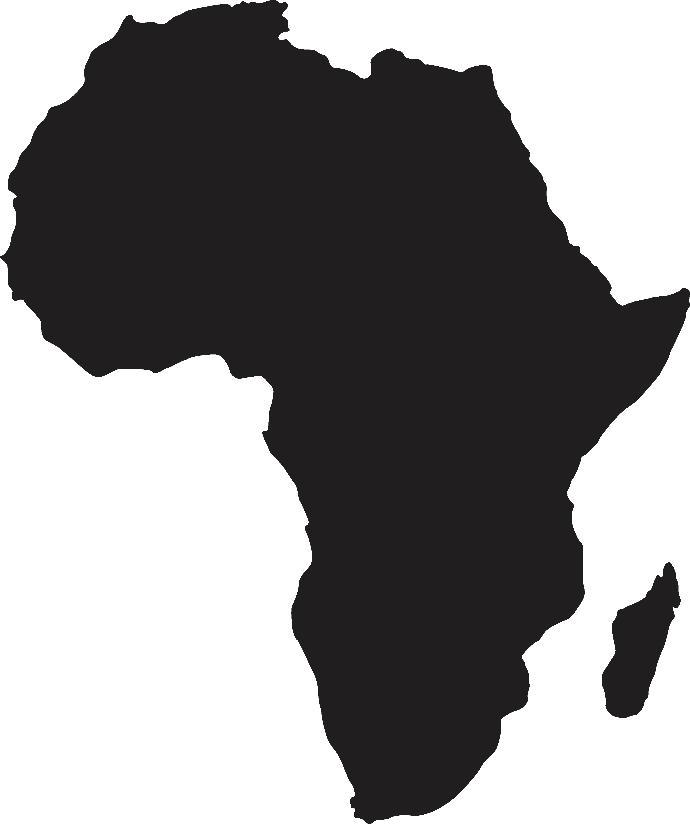 Africa and the road to SDG
41
AGENDA 2063
A prosperous Africa based on 
inclusive growth and sustainable development
42
Agenda 2063
50 Year Vision
Agenda 2063 is a strategic framework for the socio-economic transformation of the continent over the next 50 years. It builds on, and seeks to accelerate the implementation of past and existing continental initiatives for growth and sustainable development
Adopted in January 2015
Adopted in January 2015, in Addis Ababa, Ethiopia by the 24th African Union (AU) Assembly of Heads of State and Government
10 Year Implementation Cycle
Five ten year implementation plan – the first plan 2014-2023
43
AGENDA 2063 ASPIRATIONS
2
5
An integrated continent, politically united and based on the ideals of Pan-Africanism and the vision of Africa’s Renaissance
An Africa with a strong cultural identity, common heritage, shared values and ethics
3
6
An Africa of good governance, democracy, respect for human rights, justice and the rule of law
An Africa whose development is people-driven, relying on the potential of African people, especially its women and youth, and caring for children
4
7
A peaceful and secure Africa
Africa as a strong, united and influential global player and partner
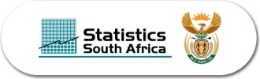 44
Steps on Agenda 2063
FORMULATE
Formulate indicators for tracking the implementation of the first ten years of agenda 2063.
ALIGN
Align SDG indicators to Agenda 2063
COST
Cost the first ten years of agenda 2063.
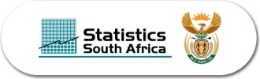 Process and Progress for Developmentof Continental and National Indicators
September 2015
September 2015
October 2015
November 2015
Africa Statistical Commission and Committee of DGs approved the continental and national set of indicators
Workshop  of IAEG-SDG member countries and ASSD, AUC and ECA developed indicators for national and continental targets for Agenda 2063 ten-year implementation plan
AUC, ECA and ASSD met and matched national targets from Agenda 2063 plan to SDG targets
Matched indicators from Agenda 2063 and Africa proposal on global indicators and harmonize as much as possible

Developed  a set of continental and national indicators from Africa proposed global set, continental indicators of Agenda 2063 agenda
Meeting of NSOs and planners from countries which: a) validated the list of indicators for Agenda 2063 and b) endorsed the continental framework of indicators build through the process of alignment of SDGs and Agenda 2063 implementation plan
46
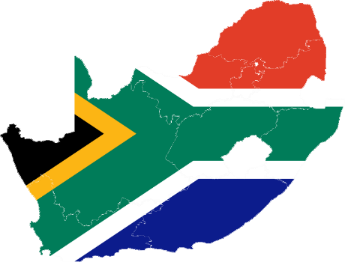 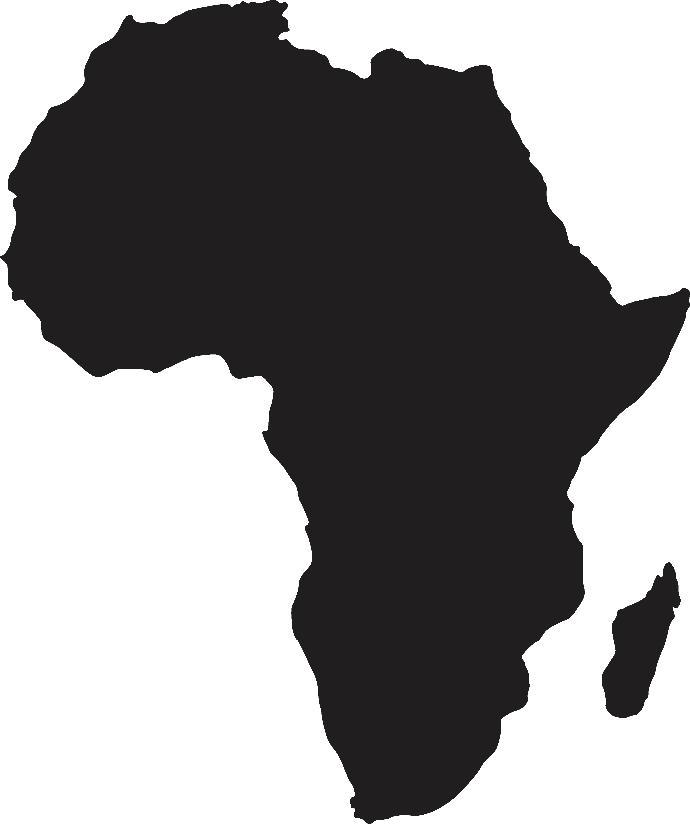 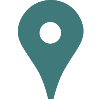 South Africa and the SDG process
47
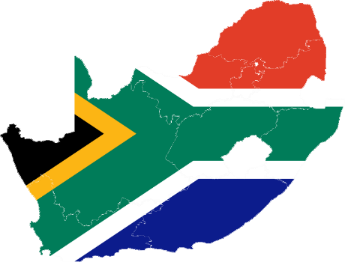 SANSS: Statistical Reporting (SDGs)
SDG secretariat
Data gathering
Data assessments using SASQAF
NCC/SWG/TWG secretariat
Stats SA’s role in SDG reporting
Report writing/Report writing facilitation
Report dissemination
48
To deliver on the SDGs, Agenda 2063 and other national/continental reporting obligations 
NSOs need to partner, coordinate and collaborate with the following sectors
Sector departments
1
The Private Sector
International organisations
3
4
Civil Society
2
Key Partners
NSS
49
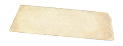 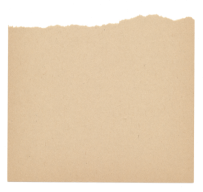 Core Business
P
P
P
Planet
People
Prosperity
Information about the environment
Information about people and society
Information about the economy
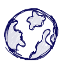 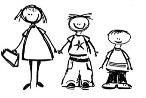 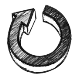 50
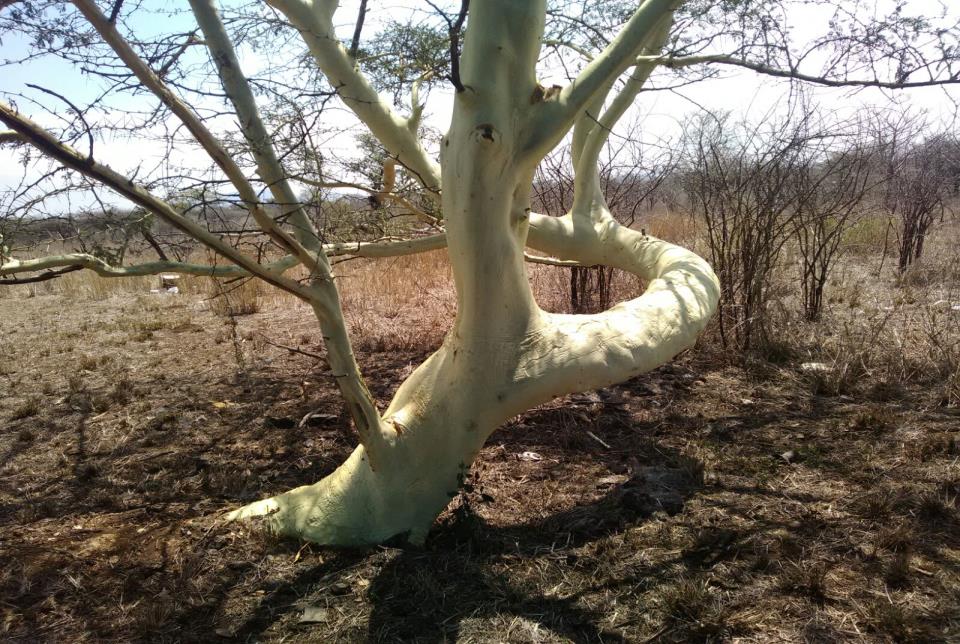 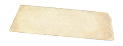 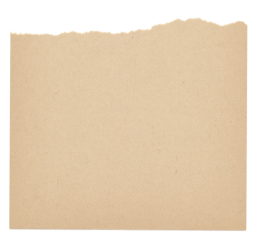 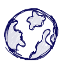 Measuring 
PLANET
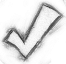 Energy
Natrural resources
Biodiversity
Fisheries
Minerals
Air
Water
Environment
Eco Systems
…
Polution
Green Growth
Land use
Forrestry
Natural Capital Accounting
Future
SDG
SEEA
Sustainable
Statistical Report: 1
51
[Speaker Notes: The United Nations principles state official statistics are  produced:

As public information which is relevant, impartial and accessible.
With professional standards and ethics.
Using accountable and transparent methods and procedures.
Ensuring misuse and erroneous interpretation is prevented.
In a cost-effective manner.
With all individual  data as confidential
Within required  statistical system legislation.
With coordination nationally among producers.
Using international standards, concepts, classifications, methods.
Where international cooperation is fostered.]
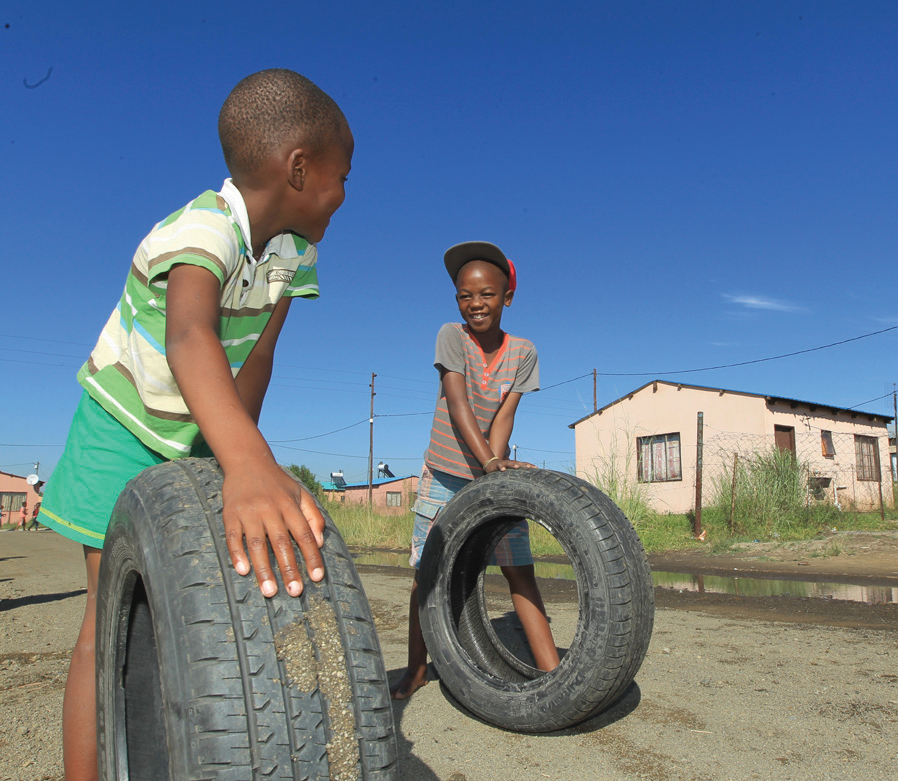 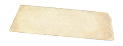 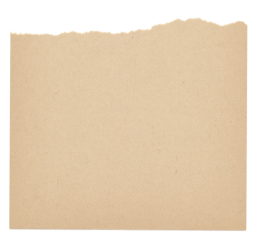 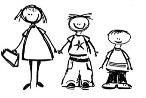 Measuring 
PEOPLE
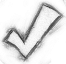 Labour
Single headed households
Youth unemployment
Education
Housing
Gender
Poverty
Population
Vulnerable groups
Causes of death
CRIME
Access to Water
Access to Electricity
Marriages
Access to Transport
Deaths
Health
Births
Divorces
Statistical Reports: 37
52
[Speaker Notes: The United Nations principles state official statistics are  produced:

As public information which is relevant, impartial and accessible.
With professional standards and ethics.
Using accountable and transparent methods and procedures.
Ensuring misuse and erroneous interpretation is prevented.
In a cost-effective manner.
With all individual  data as confidential
Within required  statistical system legislation.
With coordination nationally among producers.
Using international standards, concepts, classifications, methods.
Where international cooperation is fostered.]
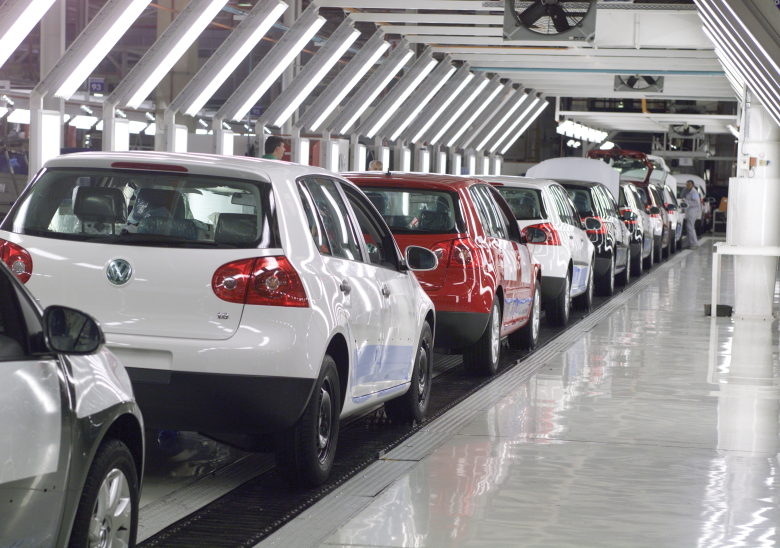 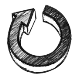 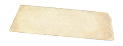 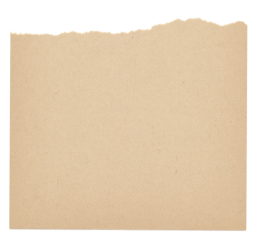 Measuring 
Prosperity
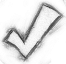 Employment
Producer price Index
Consumer Price Index
Primary Sector
Agriculture
Forestry
Services
Prices
Manufacturing
Government
Transport sector
Mining
Communication
Wholesale Trade
Finances
Buildings
Finances
GDP
Trade
Provincial spending
Electricity
Statistical Reports: 246
53
[Speaker Notes: The United Nations principles state official statistics are  produced:

As public information which is relevant, impartial and accessible.
With professional standards and ethics.
Using accountable and transparent methods and procedures.
Ensuring misuse and erroneous interpretation is prevented.
In a cost-effective manner.
With all individual  data as confidential
Within required  statistical system legislation.
With coordination nationally among producers.
Using international standards, concepts, classifications, methods.
Where international cooperation is fostered.]
Funding: 2016/17
Baseline Assessment: Growth trends
Census 2011
Community
Survey
New Building
Personnel
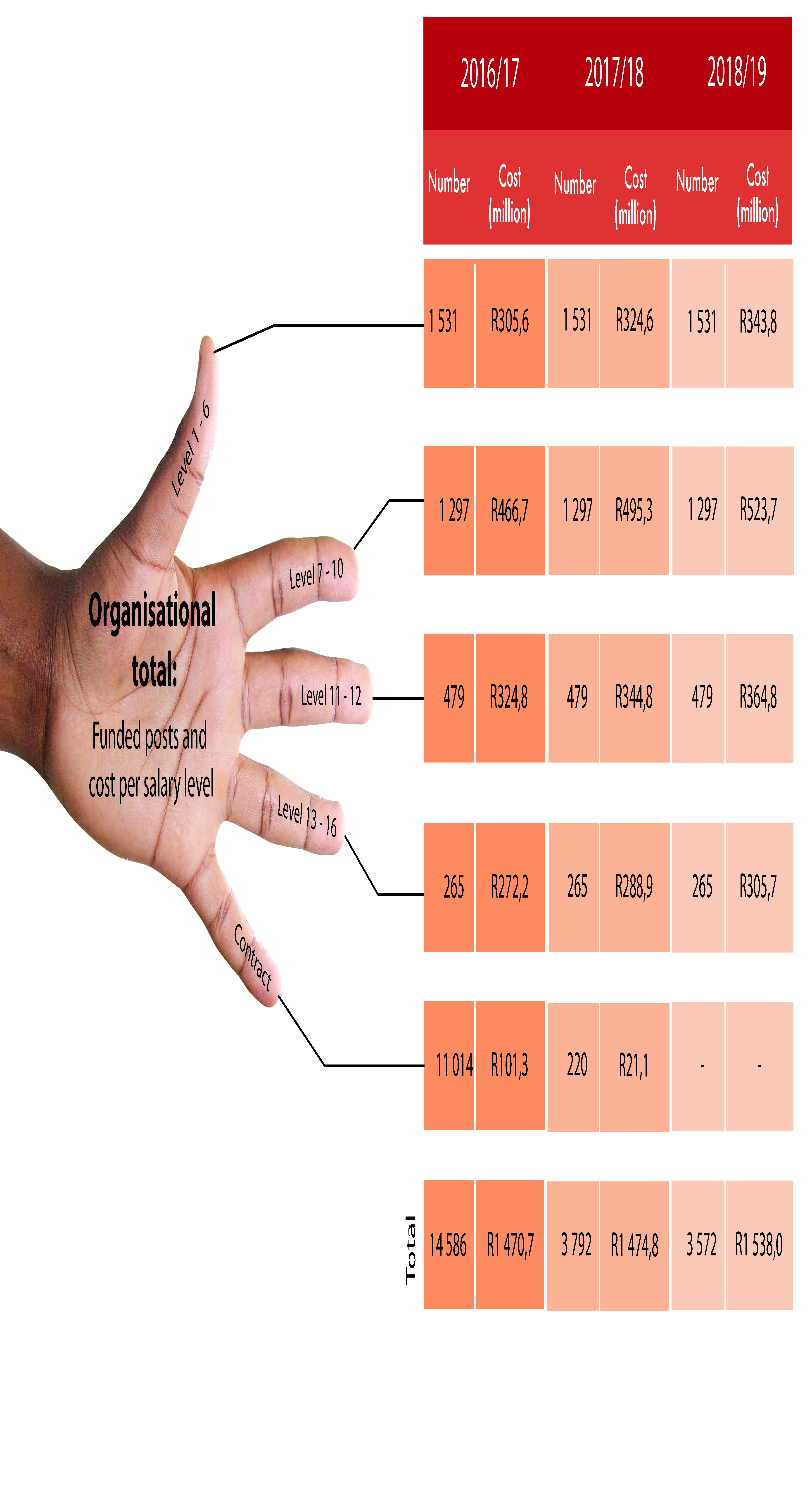 Risks to the statistics system
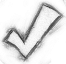 Income and Expenditure Survey – as the basis for rebasing the CPI basket and providing information on poverty and inequality
Continuous Population Survey – as the basis for providing information at local level more frequently to inform planning
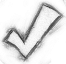 Key priority projects: 2016/17
54
Looking ahead: 2016 and beyond
1
2
3
4
5
6
7
8
9
55
Use as fundamental for strategic shift: indicators of use
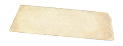 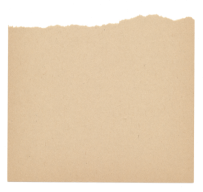 Step change: Use at the centre
Outcome: 
use of evidence
S
T
A
R
T
Statistics
Transparency
Accountability
Results
Transformation
are numerical facts for statecraft
a pre-audit to ensure predictability
taking responsibility and accepting consequences
allow parties to read the same facts
is action in unison to drive change for the better
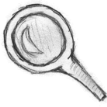 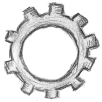 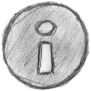 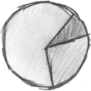 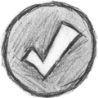 57
Our strategy driving statistical reform
The South Africa I know, the home I understand
Our vision:
To lead and partner in statistical systems and products for evidence based decisions
Our Mission:
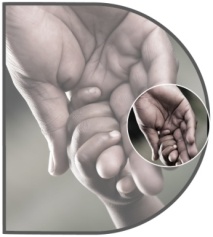 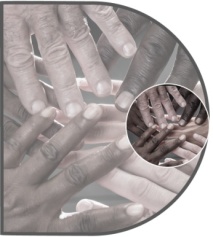 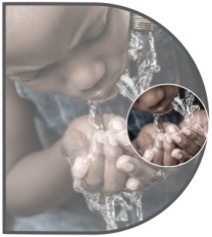 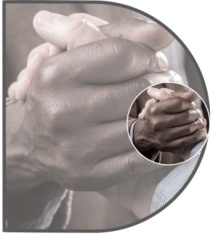 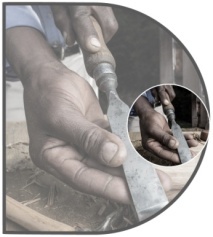 What we want to achieve -  strategic outcomes
Informing a nation
Trusted statistics
Partners in statistics
Capable organisation
Statistical leadership
We will change our business processes
Statistical production
Statistical coordination
IT systems
People
Organisation environment
We will invest in
Questions
58